802.24 Vertical Applications TAG
Agenda and Meeting Presentation

May 2024 Interim Meeting
Warsaw, Poland
Slide 1
Tim Godfrey, EPRI
802.24 Overview
802.24 Vertical Applications TAG
802.24.1 Smart Grid TG
802.24.2 IoT TG
Officers
TAG Chair:					Tim Godfrey
Secretary & TAG Vice Chair:		Ben Rolfe
Task Groups
802.24.1	Smart Grid TG		Tim Godfrey
802.24.2	IoT TG			Chris DiMinico
25 Voting Members
Slide 2
802.24 May Wireless Interim - Meeting Plan
Registration is required
Two slots: 
Tuesday May 14, PM2   4PM CEST
Wednesday May 15, PM2  4PM CEST
Accredited Hybrid Meeting with Remote Participation
PM2: May 15, PM2  4PM CEST
Join WebEx meeting 
Meeting number:     2430 443 5396
Password:     MBcyaApw483
Join by phone
    +1-855-797-9485 US Toll free
    +1-415-655-0002 US Toll
PM2: May 14, PM2   4PM CEST
Join WebEx meeting 
Meeting number: 	2424 825 3064 
Meeting password:      PUn3dbhP8Y2  
Join by phone   
+1-855-797-9485 US Toll free   
+1-415-655-0002 US Toll
Slide 3
Tim Godfrey, EPRI
Agenda
Call session to order / “Guidelines for IEEE SA meetings”
Review of Agenda / Approval of Agenda / Approve Minutes
Liaison Updates / Regulatory
AFV Infrastructure communications white paper: Review contributions and white paper draft
IoT white paper Development and Contributions
Continue resolving comments on draft for “Low Latency White Paper”
Development of update for Smart Grid White paper.
Slide 4
Tim Godfrey, EPRI
Guidelines for IEEE-SA Meetings
All IEEE-SA standards meetings shall be conducted in compliance with all applicable laws, including antitrust and competition laws.
Don’t discuss the interpretation, validity, or essentiality of patents/patent claims. 
Don’t discuss specific license rates, terms, or conditions.
Relative costs, including licensing costs of essential patent claims, of different technical approaches may be discussed in standards development meetings. 
Technical considerations remain primary focus
Don’t discuss or engage in the fixing of product prices, allocation of customers, or division of sales markets.
Don’t discuss the status or substance of ongoing or threatened litigation.
Don’t be silent if inappropriate topics are discussed… do formally object.
---------------------------------------------------------------   
If you have questions, contact the IEEE-SA Standards Board Patent Committee Administrator at patcom@ieee.org or visit http://standards.ieee.org/about/sasb/patcom/index.html 
See IEEE-SA Standards Board Operations Manual, clause 5.3.10 and “Promoting Competition and Innovation: What You Need to Know about the IEEE Standards Association's Antitrust and Competition Policy” for more details.

This slide set is available at https://development.standards.ieee.org/myproject/Public/mytools/mob/preparslides.ppt
IEEE 802 Executive Committee
IEEE SA Copyright Policy
By participating in this activity, you agree to comply with the IEEE Code of Ethics, all applicable laws, and all IEEE policies and procedures including, but not limited to, the IEEE SA Copyright Policy. 

Previously Published material (copyright assertion indicated) shall not be presented/submitted to the Working Group nor incorporated into a Working Group draft unless permission is granted. 
Prior to presentation or submission, you shall notify the Working Group Chair of previously Published material and should assist the Chair in obtaining copyright permission acceptable to IEEE SA.
For material that is not previously Published, IEEE is automatically granted a license to use any material that is presented or submitted.
6
IEEE SA Copyright Policy
The IEEE SA Copyright Policy is described in the IEEE SA Standards Board Bylaws and IEEE SA Standards Board Operations Manual
IEEE SA Copyright Policy, see 	Clause 7 of the IEEE SA Standards Board Bylaws 	https://standards.ieee.org/about/policies/bylaws/sect6-7.html#7	Clause 6.1 of the IEEE SA Standards Board Operations Manual	https://standards.ieee.org/about/policies/opman/sect6.html
IEEE SA Copyright Permission
https://standards.ieee.org/content/dam/ieee-standards/standards/web/documents/other/permissionltrs.zip
IEEE SA Copyright FAQs
http://standards.ieee.org/faqs/copyrights.html/
IEEE SA Best Practices for IEEE Standards Development 
http://standards.ieee.org/develop/policies/best_practices_for_ieee_standards_development_051215.pdf
Distribution of Draft Standards (see 6.1.3 of the SASB Operations Manual)
https://standards.ieee.org/about/policies/opman/sect6.html
7
Participant behavior in IEEE-SA activities is guidedby the IEEE Codes of Ethics & Conduct
All participants in IEEE-SA activities are expected to adhere to the core principles underlying the:
IEEE Code of Ethics
IEEE Code of Conduct
The core principles of the IEEE Codes of Ethics & Conduct are to:
Uphold the highest standards of integrity, responsible behavior, and ethical and professional conduct
Treat people fairly and with respect, to not engage in harassment, discrimination, or retaliation, and to protect people's privacy.
Avoid injuring others, their property, reputation, or employment by false or malicious action
The most recent versions of these Codes are available at
http://www.ieee.org/about/corporate/governance
Slide 8
Participants in the IEEE-SA “individual process” shallact independently of others, including employers
The IEEE-SA Standards Board Bylaws require that “participants in the IEEE standards development individual process shall act based on their qualifications and experience”
This means participants:
Shall act & vote based on their personal & independent opinions derived from their expertise, knowledge, and qualifications
Shall not act or vote based on any obligation to or any direction from any other person or organization, including an employer or client, regardless of any external commitments, agreements, contracts, or orders
Shall not direct the actions or votes of other participants or retaliate against other participants for fulfilling their responsibility to act & vote based on their personal & independently developed opinions
By participating in standards activities using the “individual process”, you are deemed to accept these requirements; if you are unable to satisfy these requirements then you shall immediately cease any participation
Slide 9
IEEE-SA standards activities shall allow the fair &equitable consideration of all viewpoints
The IEEE-SA Standards Board Bylaws (clause 5.2.1.3) specifies that “the standards development process shall not be dominated by any single interest category, individual, or organization”
This means no participant may exercise “authority, leadership, or influence by reason of superior leverage, strength, or representation to the exclusion of fair and equitable consideration of other viewpoints” or “to hinder the progress of the standards development activity”
This rule applies equally to those participating in a standards development project and to that project’s leadership group
Any person who reasonably suspects that dominance is occurring in a standards development project is encouraged to bring the issue to the attention of the Standards Committee or the project’s IEEE-SA Program Manager
Slide 10
Administration
Attendance take on IMAT – This meeting will be accredited to attendance
Reciprocal rights for most WGs
Web page
http://www.ieee802.org/24
Mailing list
stds-802-24@listserv.ieee.org
802-24-voters@listserv.ieee.org (voters list)
Document archive
 http://mentor.ieee.org/802.24/documents

IEEE 802 announcement reflector, stds-802-all@listserv.ieee.org
Send email to listserv@listserv.ieee.org with no subject and with the 
following 2 lines appearing first in the body of the message
		Subscribe stds-802-all
		end
Slide 11
Tim Godfrey, EPRI
802.24 TAG Opening
Approve March 2024 TAG minutes
802.24-24-0007r0

Action Items from March 

Opening Notes
Slide 12
Tim Godfrey, EPRI
Liaison Updates
Wi-Fi Alliance (Informal)			<vacant>
CSA / Matter (Informal)			Clint Powell   Active
FiRa  (UWB ranging based on 15.4)   	Clint Powell  
CCC (access control and automotive key based on NFC, next gen will be UWB)   (new – liaison needed) 
TIA-TR42	IoT Entity			Chris DiMinico
ISO IEC WG3
Wi-SUN Alliance (informal)			Phil Beecher
802.18					Edward Au
ATIS TOPS 				<vacant>

Chris D – will identify a point of contact or potential liaison for automotive  (Steve Carlson). Also check with Jim Lansford.
Slide 13
Tim Godfrey, EPRI
Liaison Updates
802.18 RR TAG

Petition for Rulemaking from NextNav for licensed access to 902-928 ISM band. Potential contribution to advise FCC of adverse effects on existing IEEE 802 standards using that band. 
w
Slide 14
Tim Godfrey, EPRI
"IEEE 802 Solutions for Vertical Applications"
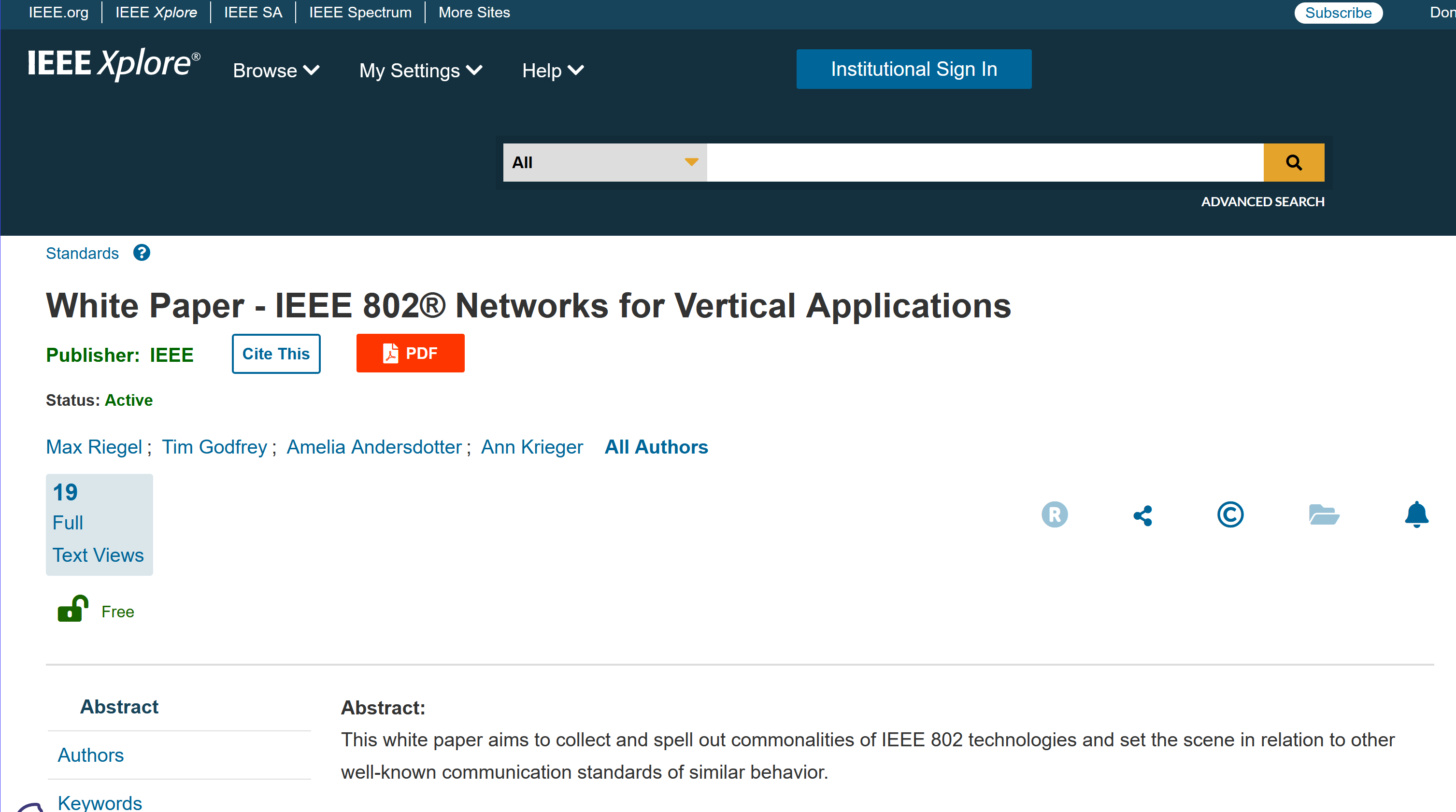 Published  April 5, 2024
Slide 15
Tim Godfrey, EPRI
AFV Communications - White Paper
Types of AFV sites:  residential, commercial vehicle depot, public transport site, long haul freight transportation.  (Public parking facilities)
Communications requirements: data volume, resilience, reliability. 
Ancillary communication to vehicles (maps, firmware and software updates for vehicles, inventory tracking, logistics, media, etc)
Relate to the use of IEEE 802 technologies as the solution
Slide 16
Tim Godfrey, EPRI
Contributions related to AFV White Paper
Slide 17
Tim Godfrey, EPRI
AFV Discussion (March 2024)
802.24-24-0005r0 WBMS (Wireless Battery Management System) for EV (Electrical Vehicle) 	Hyeong Ho Lee (Seoul National University of Science & Technology/Netvision Telecom Inc.), Jin Seek Choi (Hanyang University)

802.24-23-0007r4 	AFV White Paper 	Craig Rodine (Sandia National Laboratories)
Comments and feedback are requested to Craig Rodine
A new section will be added for the WBMS use case (also cyber security considerations for WBMS)
Slide 18
Tim Godfrey, EPRI
Discussion
ISO 15118-10 SPE over high-powered EV charging cables/couplers
Are there limits to minimum distance between 802.3 PHYs?
Slide 19
Tim Godfrey, EPRI
IoT White Paper Discussion
Latest Version Internet of Things White Paper 24-22-0011-03-IoTg-internet-of-things-white-paper

Updated during April Teleconference

Discussions on how to proceed
Disambiguate the general poor state of available information on IoT, and highlight the IEEE 802 solutions that address them.
Need to distinguish “Internet” public vs private. OT network for highly secure, isolated networks.
Slide 20
Tim Godfrey, EPRI
May Interim Notes
Updated to 22-11r4
https://mentor.ieee.org/802.24/dcn/22/24-22-0011-04-IoTg-internet-of-things-white-paper.docx
Embedded comments need text contributions
How to incorporate wired IoT – specifically Single Pair Ethernet. 
Add section 5 for Connectivity Technologies
Revise closing section
Slide 21
Tim Godfrey, EPRI
Low Latency White Paper
24-23-0033-03-0000-low-latency-communication-white-paper_forreview.docx    

Forwarded to IEEE for publication after March meeting. Final review draft not yet available due to computer issues.
Slide 22
Tim Godfrey, EPRI
Smart Grid white paper revision
Update of first Smart Grid white paper to address latest amendments of 802.15.4 u, v, w, x, y, Rev-me,  and new organization of documents to clarify UWB vs Narrowband
Last version before IEEE publication:
24-14-0028-03-sgtg-802.24 white paper (2014-11-revision)
This is the last version in an editable form per the IEEE editors – will be the baseline for the update.
Slide 23
Tim Godfrey, EPRI
May Interim discussion
Create new baseline document for 2024 revision:
24-24-0014-00-sgtg-802.24 smart grid white paper (2024 Update).docx
Slide 24
Tim Godfrey, EPRI
Smart Grid White Paper Revision Plan
New Standards
Amendments of 802.15.4  (SUN) u, v, x, y, ac, ad/NG,  (4me revision)    Phil Beecher, Gary Stuebing, Don Sturek, Jeorg
LECIM/LPWAN  802.15.4w  Jeorg
802.15.9      Tero 
802.1 TSN     Reference to the TSN White Paper  (Janos)
802.11ah and 11ax                 (Dave Halasz)
802.16s, 16t       (Tim, Harry)
802.19.3   sub-1 GHz coexistence    (Ben)

New topics
Integration of Gas/Water into electric metering
Battery leaf nodes for low power
Sensors
Situational Awareness
Physical Security
Wildfire detection and prevention
Any others identified by contributors.

Complementary role of IEEE 802 with cellular technologies

Reach out to individuals and request contributions.
Slide 25
Tim Godfrey, EPRI
Future TAG Activity Planning
A whitepaper/document for application-specific use cases of Sub 1GHz standards 802.15.4g and 802.11ah. How use mechanisms in 802.19.3 and new amendment 802.19.3a
Can this also include applying 802.15.4s-2018 (Spectrum Resource Measurement Capability) in sub-1GHz spectrum?
New activities in Sub-1GHz.  Update to 11ah possible in 802.11-rev, also changes in 802.15. 
Aspect of unique communications requirements for DER integration- dispatch/provisioning vs protection.
Review possible activity in mid-2025?


TSN – movement of 802.1 and 802.3 towards specific profiles (related to vertical applications)  AVB, Industrial Automation, Automotive, Aerospace.  Select features out of base standards. TSN is a toolbox, profiles provide interoperability.  Integration of TSN into 802.11 and high availability, could affect TSN profiles.
Slide 26
Tim Godfrey, EPRI
802.24 TAG closing
Action Items
Tim: Email outreach to contributors for SG White Paper update
Clint: Schedule 15.4me 15.4ad to avoid PM2 Tue/Wed (include .24 on agenda matrix)

Any New Business?

Next Meeting
July 2024, Montral, QC, Canada Plenary
September 2024 – Waikoloa, Hawaii, USA
Adjourn
Slide 27
Tim Godfrey, EPRI